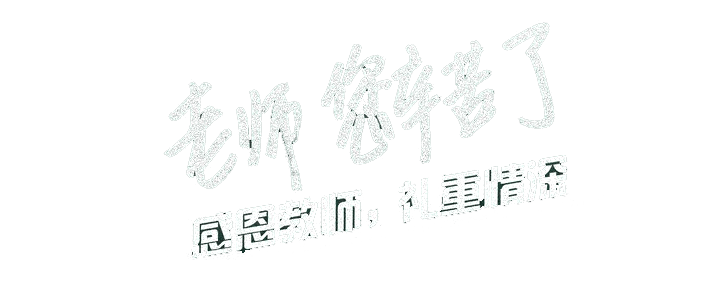 前言
老师您辛苦了，谢谢您多年对我们的关心 呵护。
请您暂且停下手中的工作，我们向您致敬，用最真挚的感情，最朴素的语言说：“老师您辛苦了！”
目  录
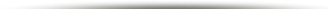 老师您辛苦了
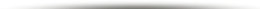 老师您辛苦了
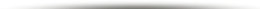 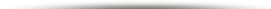 老师您辛苦了
老师您辛苦了
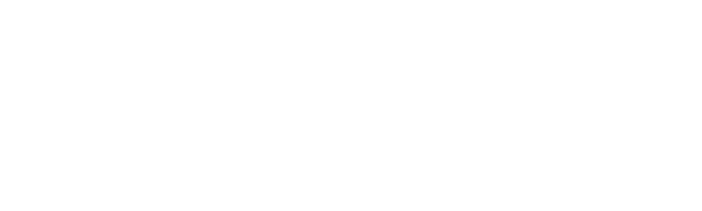 ⒈老师您辛苦了
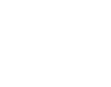 THANK
YOU
YOUR 
TEXR
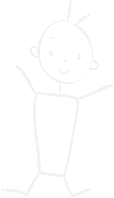 YOUR 
TEXR
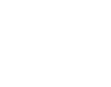 THANK
YOU
老师您辛苦了
老师您辛苦了
老师您辛苦了
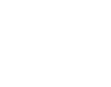 THANK
YOU
老师您辛苦了
老师您辛苦了
老师您辛苦了
老师您辛苦了
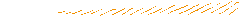 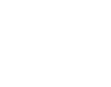 THANK
YOU
老师您辛苦了老师您辛苦了
老师您辛苦了老师您辛苦了
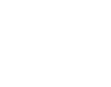 THANK
YOU
老师您辛苦了老师您辛苦了
老师您辛苦了老师您辛苦了
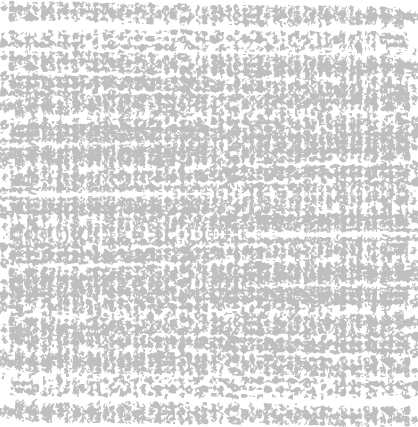 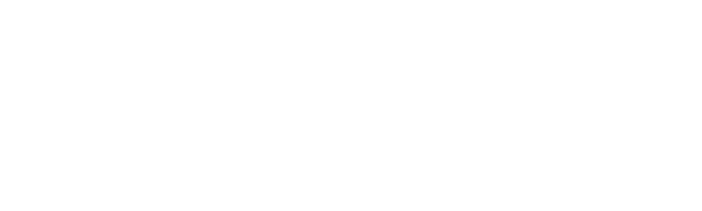 ⒉老师您辛苦了
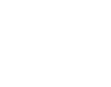 THANK
YOU
老师您辛苦了老师您辛苦了老师您辛苦了老师您辛苦了
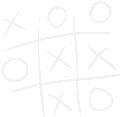 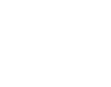 THANK
YOU
老师您辛苦了！
老师您辛苦了！
老师您辛苦了！
老师您辛苦了！
老师您辛苦了！
老师您辛苦了！
老师您辛苦了！
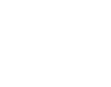 THANK
YOU
老师您辛苦了！老师您辛苦了！
老师您辛苦了！老师您辛苦了！
老师您辛苦了！老师您辛苦了！
老师您辛苦了！老师您辛苦了！
老师您辛苦了！老师您辛苦了！
老师您辛苦了！老师您辛苦了！
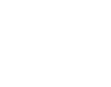 THANK
YOU
老师您辛苦了！
老师您辛苦了！
老师您辛苦了！
老师您辛苦了！
老师您辛苦了！
老师您辛苦了！
老师您辛苦了！
老师您辛苦了！
老师您辛苦了！
老师您辛苦了！
老师您辛苦了！
老师您辛苦了！
老师您辛苦了！
老师您辛苦了！
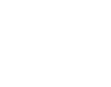 THANK
YOU
老师您辛苦了！
老师您辛苦了！
老师您辛苦了！
老师您辛苦了！
老师您辛苦了！
老师您辛苦了！
老师您辛苦了！
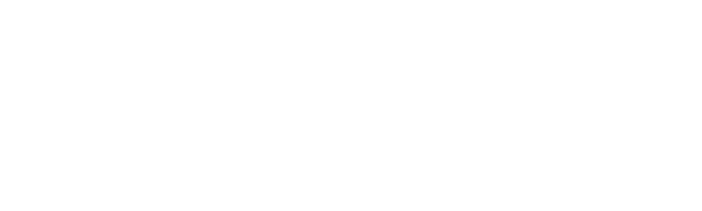 ⒊老师您辛苦了
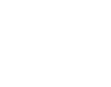 THANK
YOU
老师您辛苦了！
老师您辛苦了！
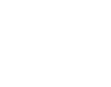 THANK
YOU
老师您辛苦了！
老师您辛苦了！老师您辛苦了！
老师您辛苦了！
老师您辛苦了！
老师您辛苦了！
老师您辛苦了！
老师您辛苦了！
老师您辛苦了！
老师您辛苦了！
老师您辛苦了！
老师您辛苦了！
老师您辛苦了！
老师您辛苦了！
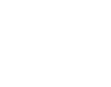 THANK
YOU
老师您辛苦了！
老师您辛苦了！
老师您辛苦了！
老师您辛苦了！
老师您辛苦了！
老师您辛苦了！
老师您辛苦了！
老师您辛苦了！
老师您辛苦了！
老师您辛苦了！
老师您辛苦了！
老师您辛苦了！
老师您辛苦了！
老师您辛苦了！
老师您辛苦了！
老师您辛苦了！
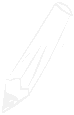 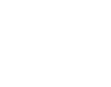 THANK
YOU
老师您辛苦了！
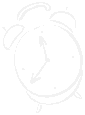 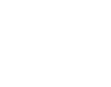 THANK
YOU
老师您辛苦了！老师您辛苦了！老师您辛苦了！
老师您辛苦了！老师您辛苦了！老师您辛苦了！
老师您辛苦了！老师您辛苦了！老师您辛苦了！
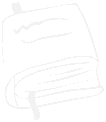 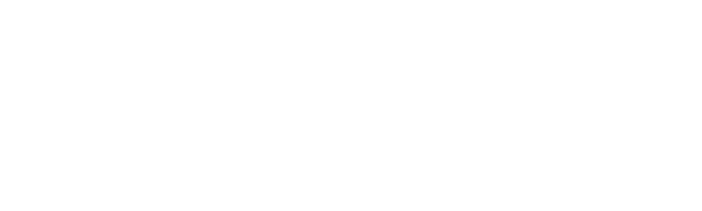 ⒋老师您辛苦了
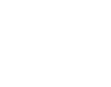 THANK
YOU
老师您辛苦了！
老师您辛苦了！
老师您辛苦了！
老师您辛苦了！
老师您辛苦了！
老师您辛苦了！
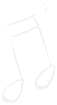 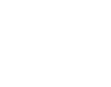 THANK
YOU
老师您辛苦了！
老师您辛苦了！
老师您辛苦了！
老师您辛苦了！
老师您辛苦了！
老师您辛苦了！
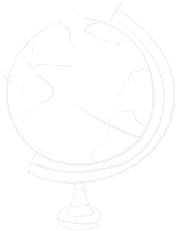 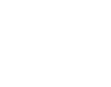 THANK
YOU
老师您辛苦了！老师您辛苦了！
老师您辛苦了！老师您辛苦了！
老师您辛苦了！老师您辛苦了！
老师您辛苦了！老师您辛苦了！
老师您辛苦了！老师您辛苦了！
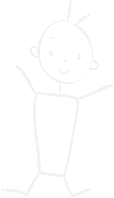 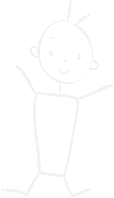 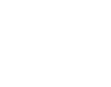 THANK
YOU
老师您辛苦了！老师您辛苦了！
老师您辛苦了！老师您辛苦了！
老师您辛苦了！老师您辛苦了！
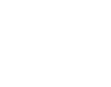 教师节快乐
THANK
YOU
老师！谢谢您
您辛苦了！
您辛苦了！
您辛苦了！
您辛苦了！
您辛苦了！